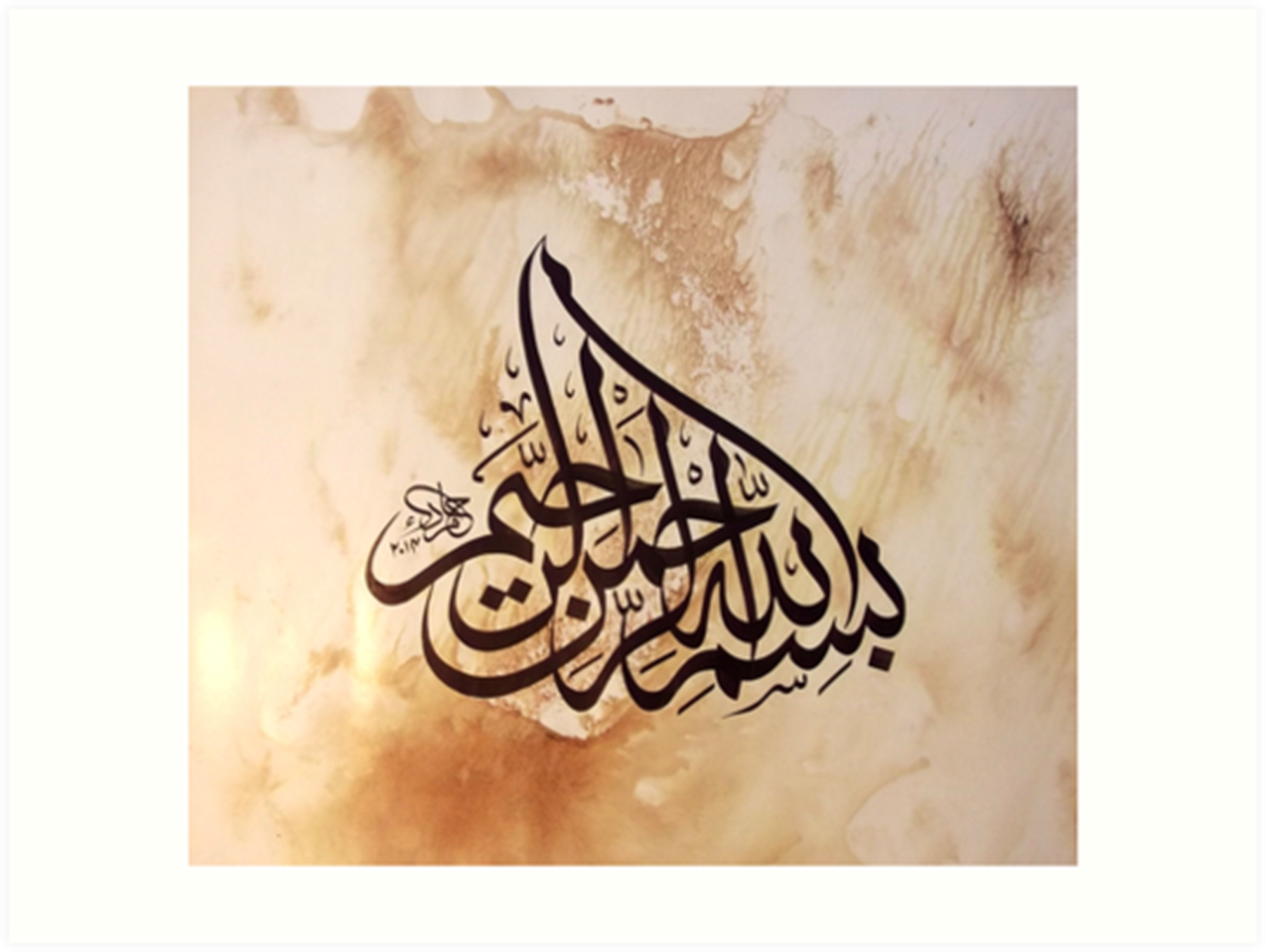 1
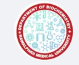 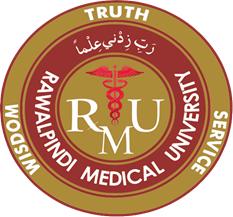 2nd Year MBBSGastrointestinal Tract ModuleLarge Group Interactive Session (LGIS)GIT Hormones
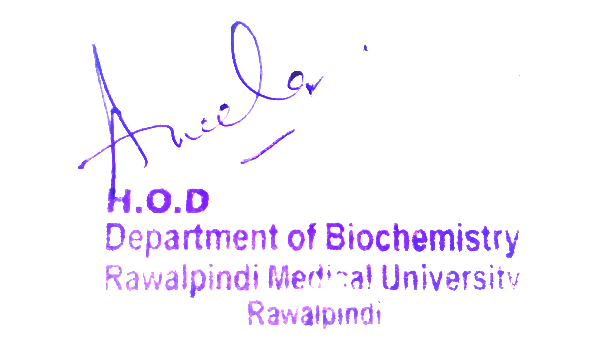 Presenter: Dr. Almas Ajaz
Motto, Vision, Dream
To impart evidence based research oriented medical education

To provide best possible patient care

To inculcate the values of mutual respect and ethical practice of medicine
3
Professor Umar Model of Integrated Lecture
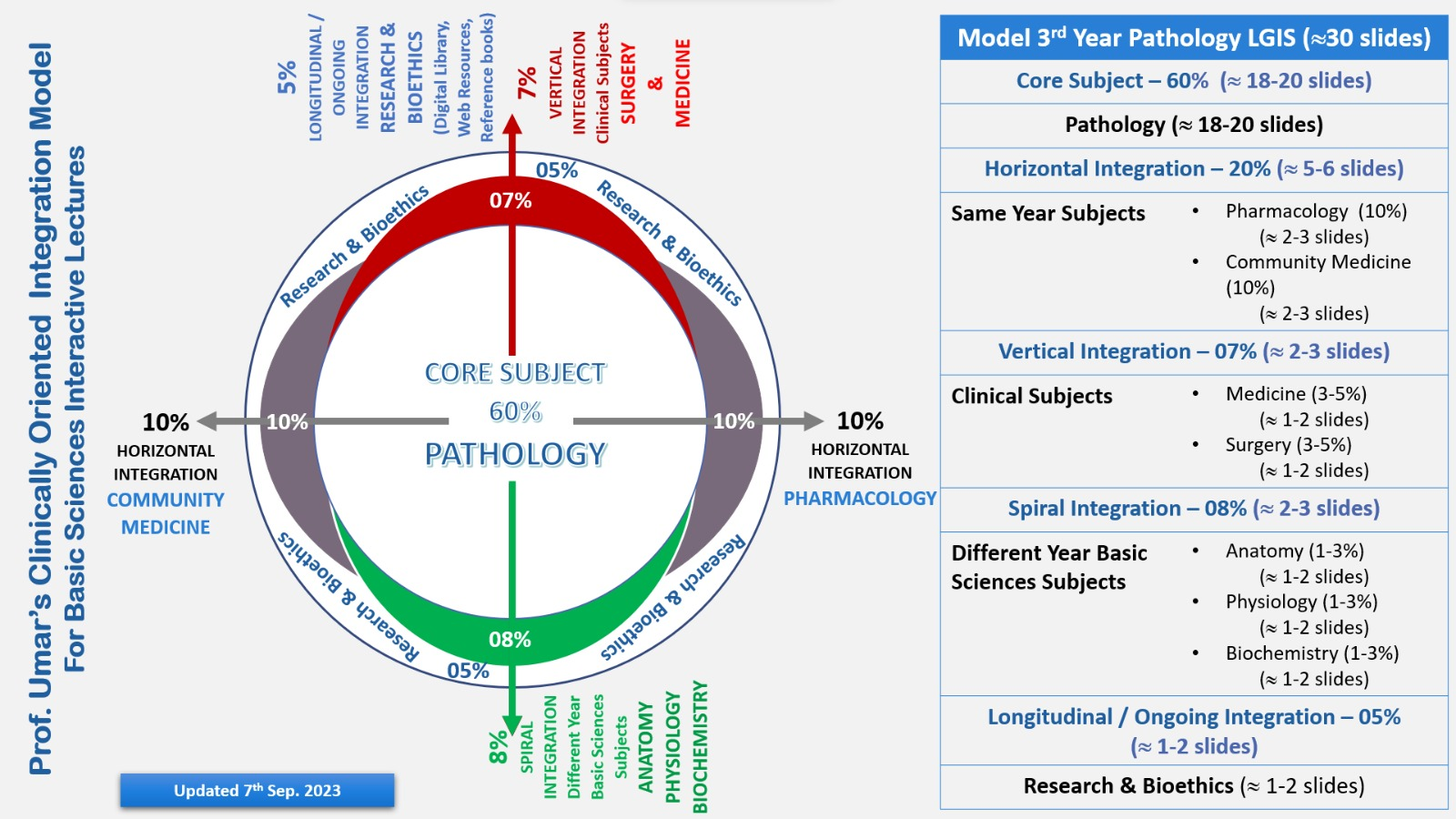 4
Learning Objectives
At the end of this session students should be able to

Explain the general anatomy and physiological functioning of gastrointestinal tract.
Explain the different gastrointestinal hormones and their actions along with their regulation.
Co relate the hormones with associated disease in case of excess or diminished secretions.
5
Interactive Session
Patient: John Smith, a 55-year-old male
Chief Complaint: Severe abdominal pain and bloating for the past 3 months
Medical History: John has a history of peptic ulcers and has been on proton pump inhibitors (PPIs) for the past year. He also reports occasional diarrhea and unexplained weight loss.
Clinical Findings: Upon examination, John's abdomen is distended and tender to palpation. Laboratory tests reveal elevated serum gastrin levels.
6
Anatomy
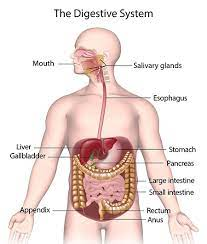 7
Functions of GIT
Ingestion: Taking in food
  Digestion: Chemical and Mechanical
  Absorption: moving nutrients from the lumen of the GI tract into the cells of the body 
 Excretion: getting rid of undigested and unabsorbed material 
 Movement: movement of ingested food throughout the GI
8
Core Knowledge
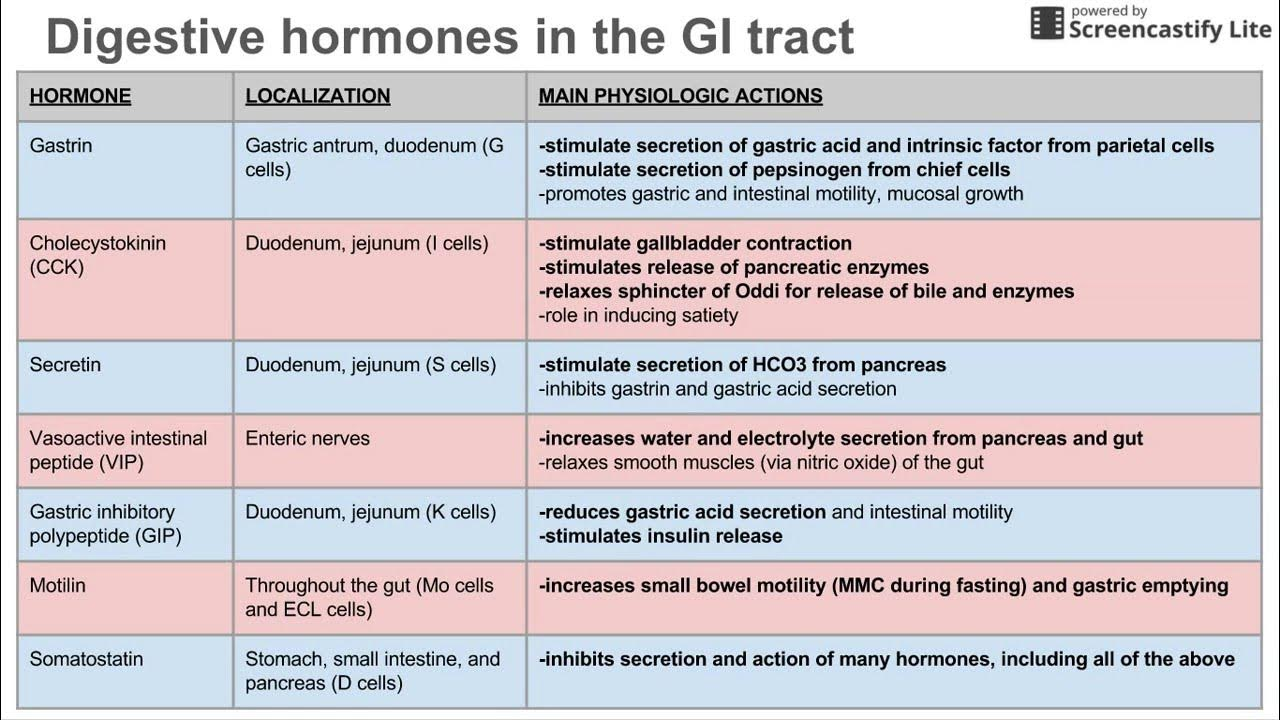 Core Concept
Salivary Glands 
There are 3 main pair of Salivary glands
Parotid Gland (Serous section)
Submandibular Gland (Serous and mucus secretion)
Sublingual Gland (mostly mucus secretion)
There are also minor buccal glands which secrete mucus.
These minor glands are located at tip of tongue or in oral mucosa
9
Core Knowledge
10
Core Knowledge
11
Core Knowledge
12
Core Knowledge
13
Core Knowledge
14
Core Knowledge
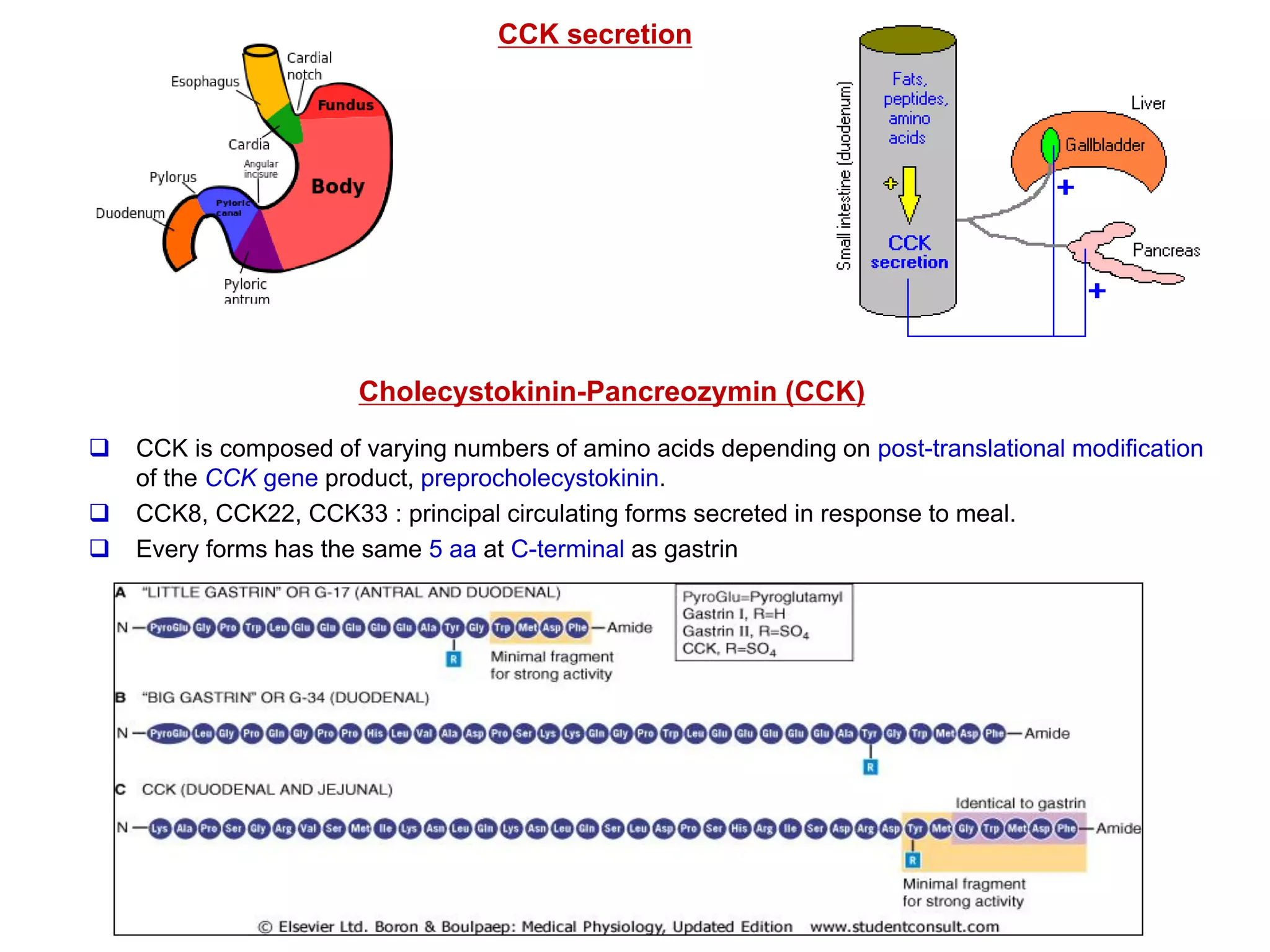 15
Core Knowledge
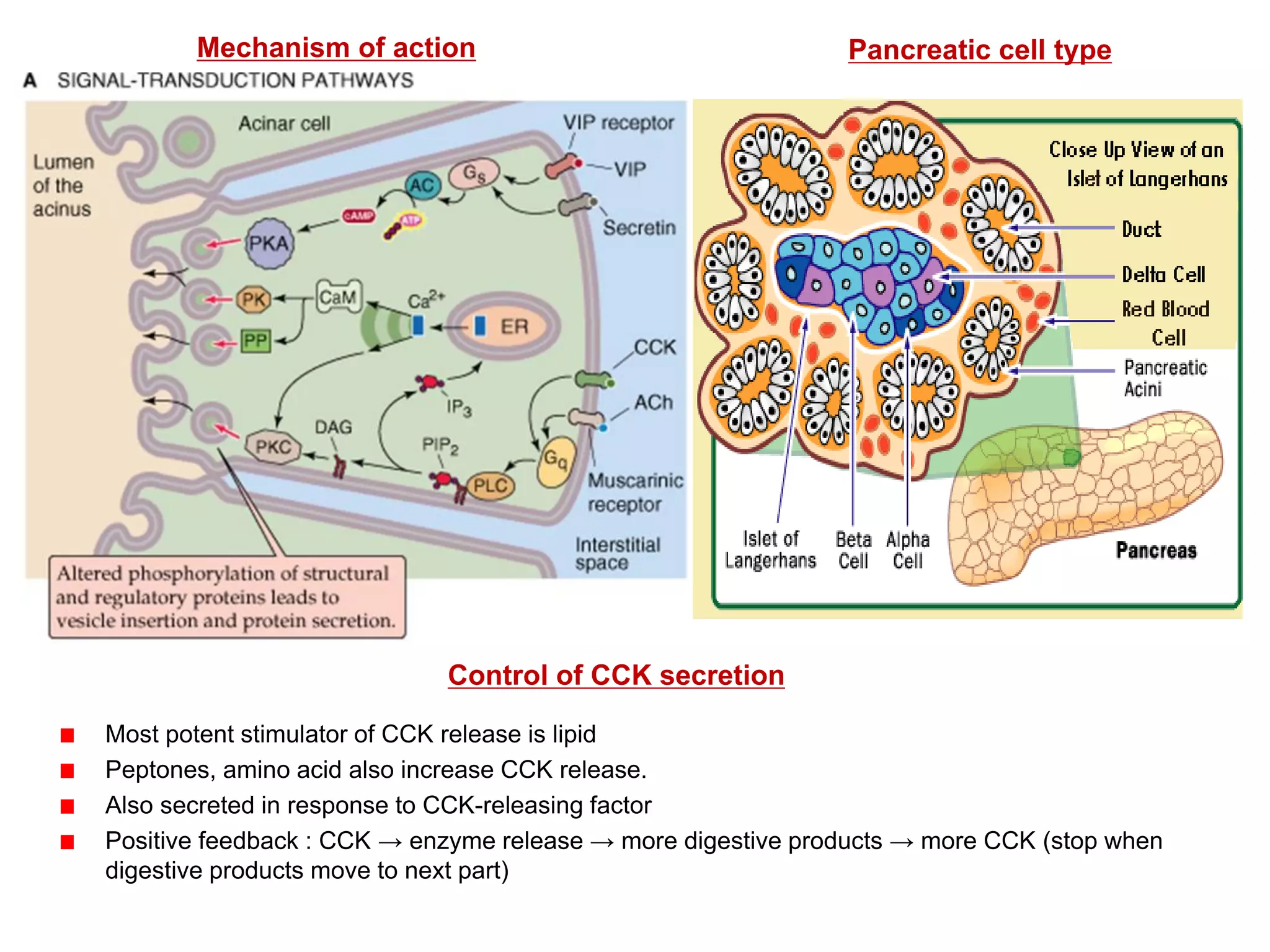 16
Core Knowledge
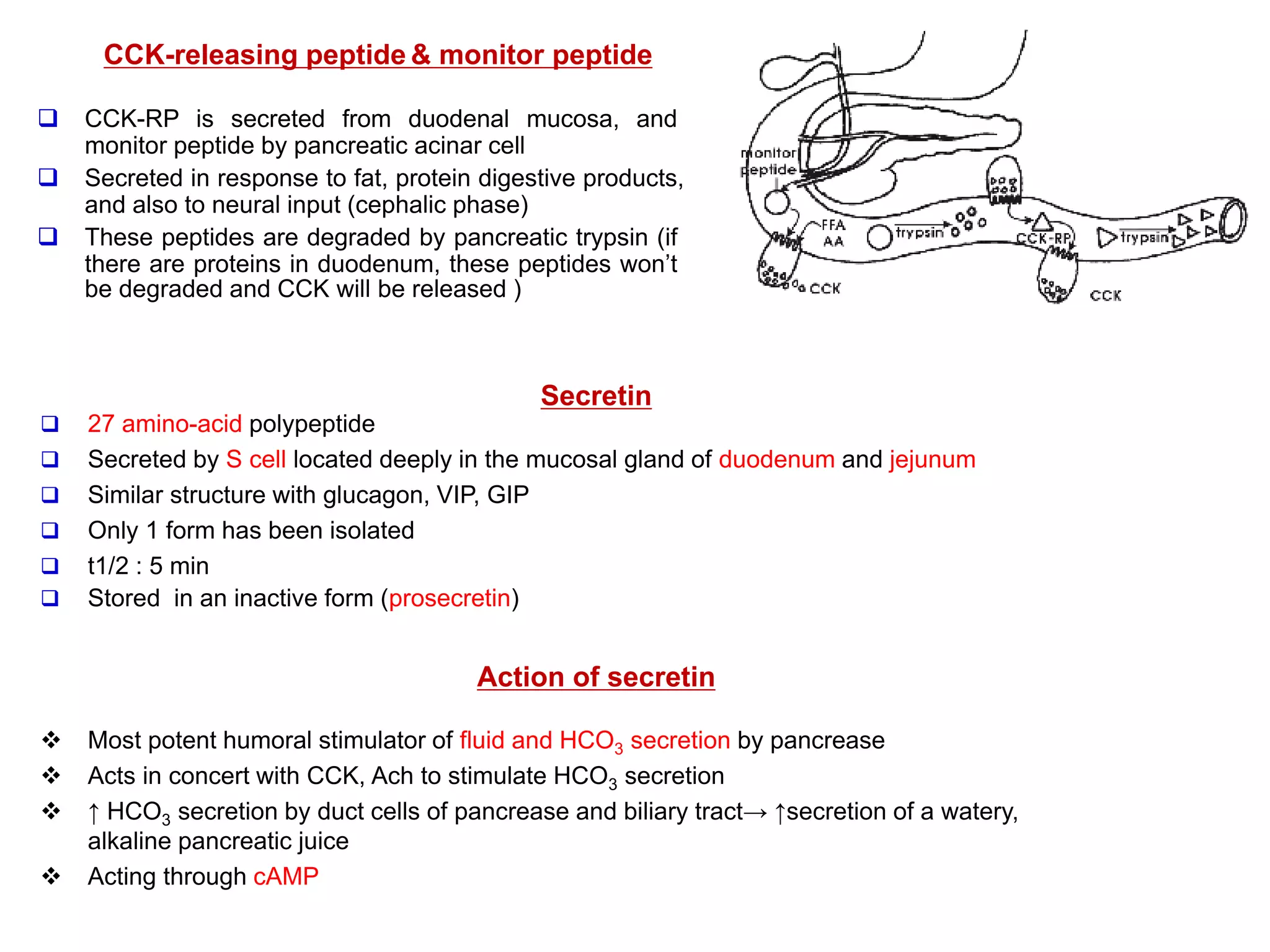 17
18
19
20
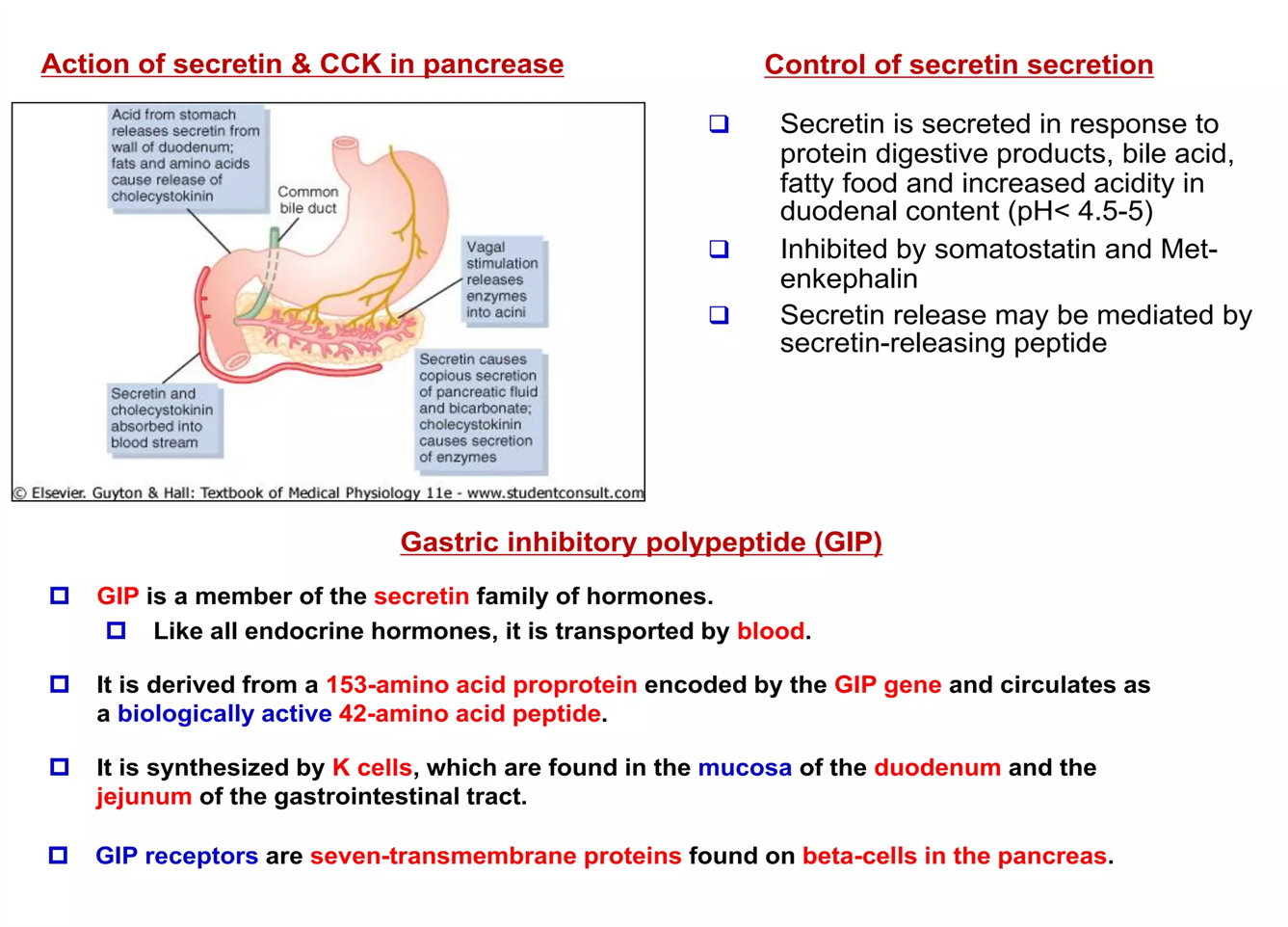 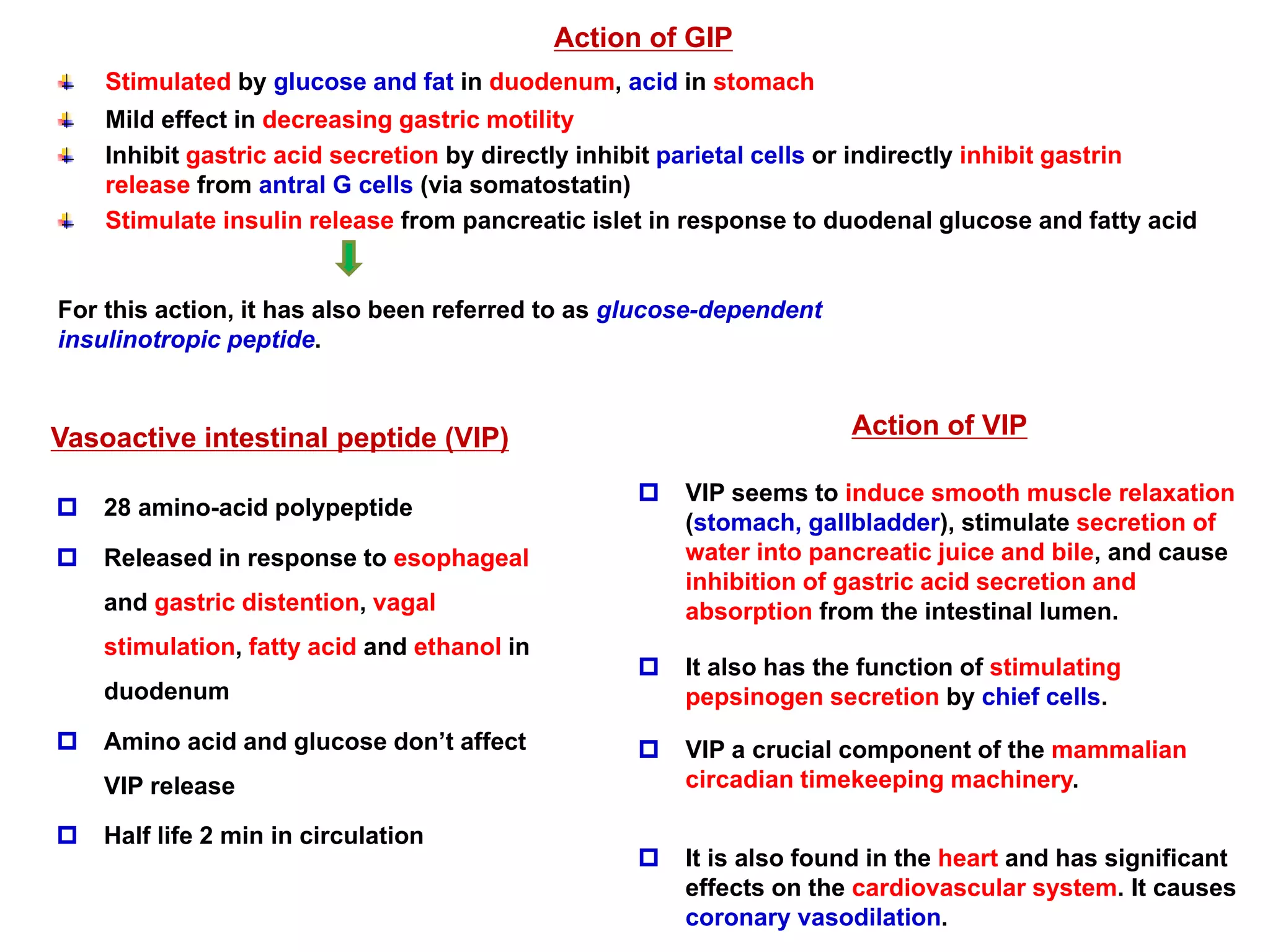 21
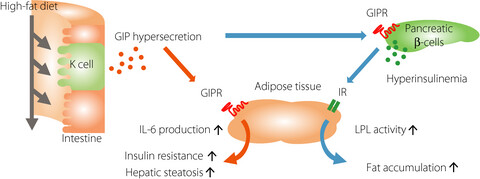 22
Vertical Integration
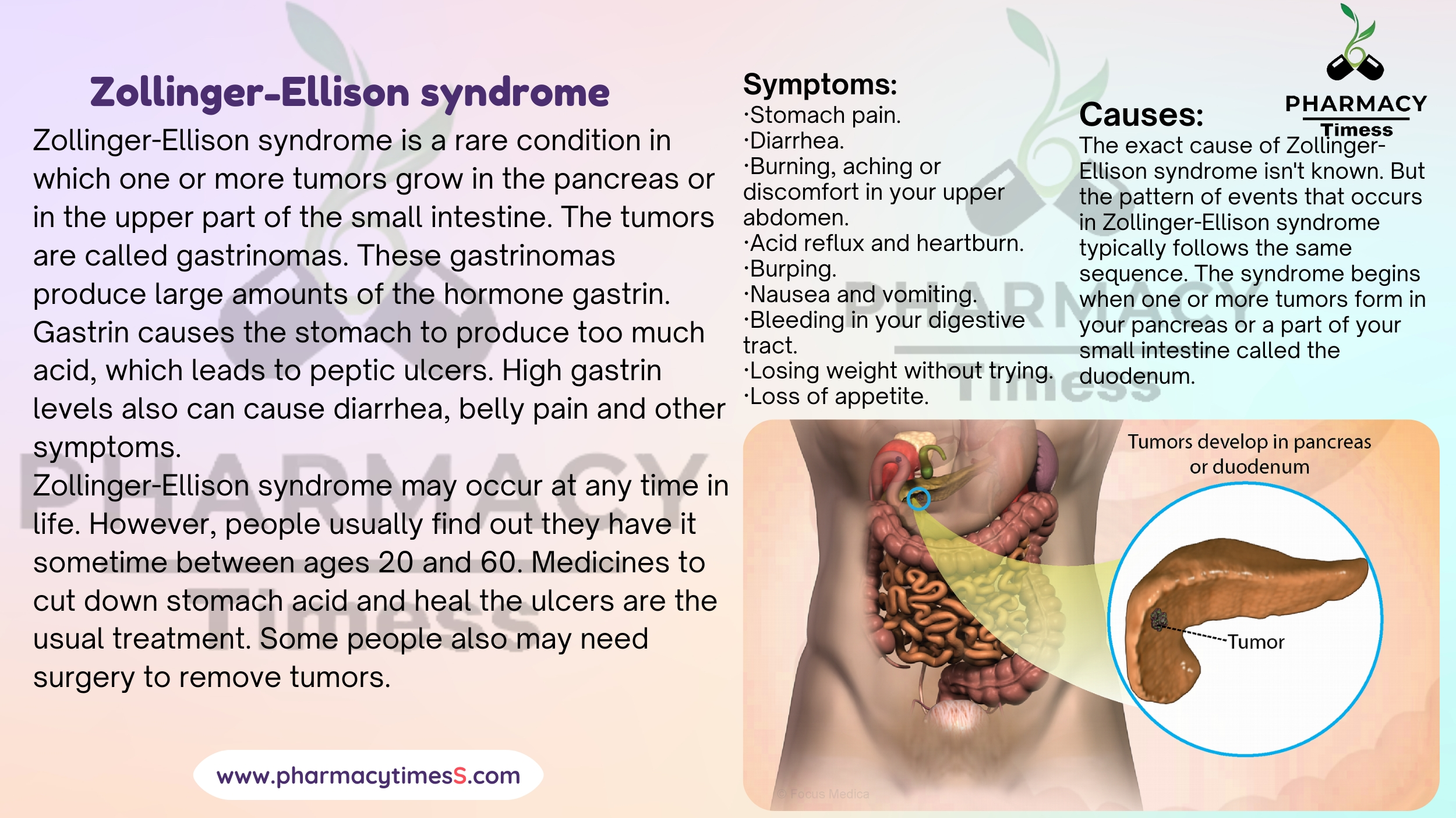 23
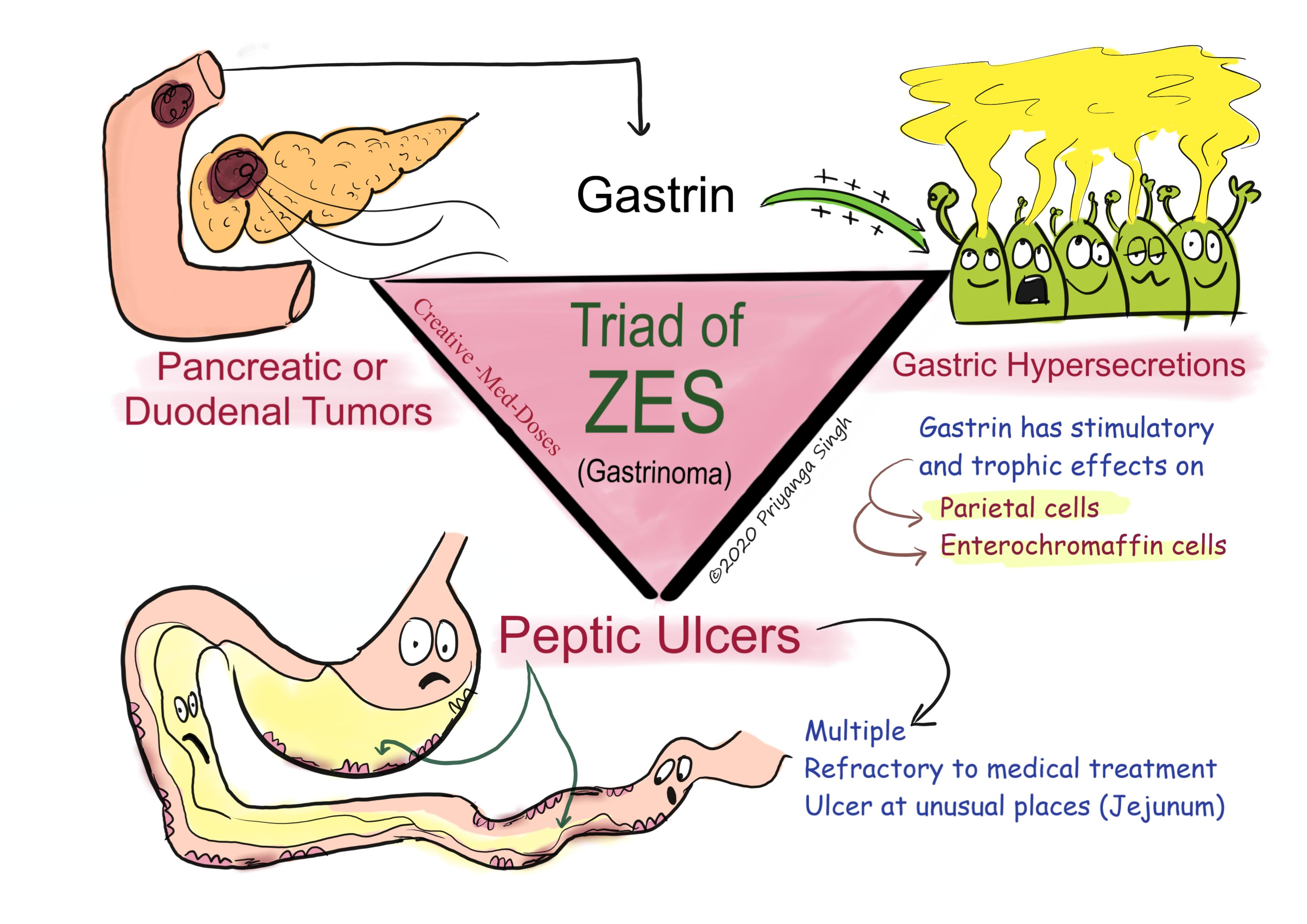 24
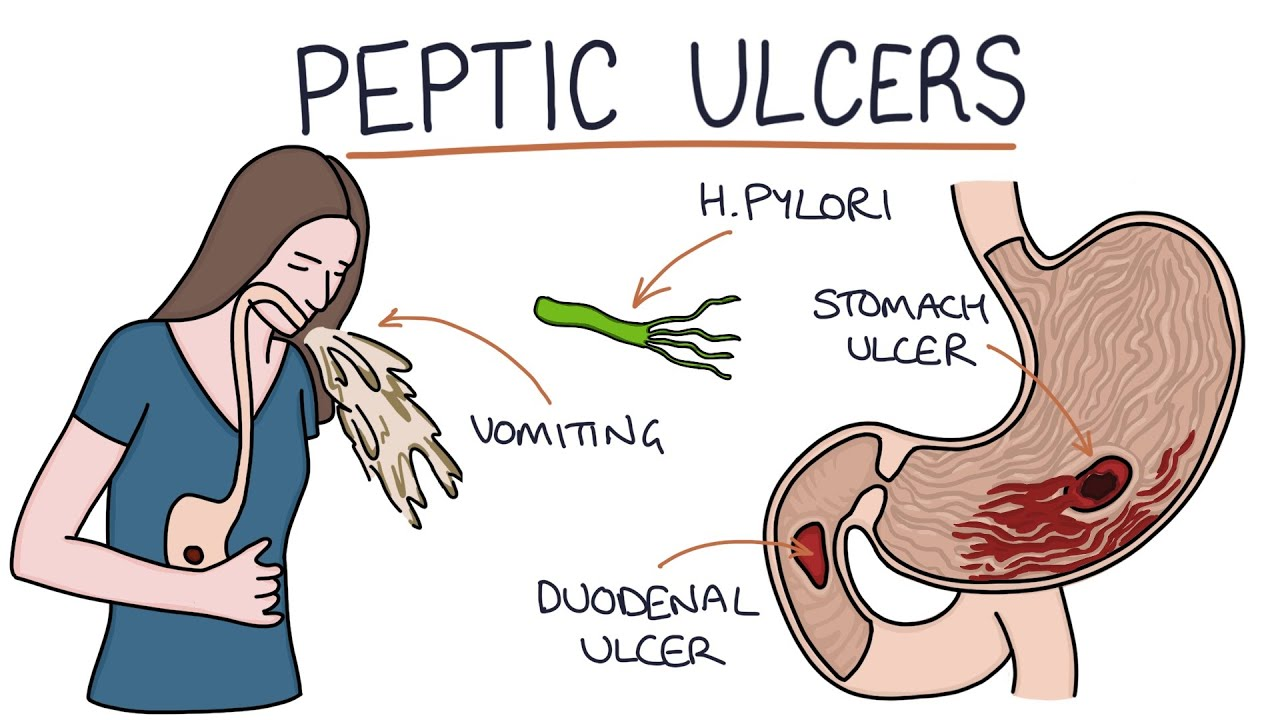 25
Family Medicine
Gastric Acid Disorders: such as gastritis, peptic ulcers, or gastroesophageal reflux disease (GERD), which can be influenced by imbalances in gastric hormones like gastrin.
Pancreatic Disorders: such as pancreatitis or pancreatic insufficiency, can impact the secretion of hormones like CCK and secretin, leading to digestive complications.
Obesity and Metabolic Disorders: family medicine practitioners play a crucial role in addressing obesity-related issues.
26
Spiral Integration
Artificial Intelligence
By leveraging AI techniques such as machine learning and data analysis,
 researchers can analyze large datasets related to git hormone levels and behavioral outcomes.
 researchers can use AI to analyze complex biological data related to git hormone signaling pathways, gene expression patterns, and hormone-receptor interactions.
27
Spiral Integration
Bioethics
Informed Consent and Autonomy: In the context of GIT hormones, this means ensuring that all individuals have access to accurate information and that they are able to make their own decisions about whether to pursue this treatment.
Medical Necessity and Evidence-Based Med
Privacy and Confidentiality: This is particularly relevant to GIT hormones, as some individuals may be concerned about the potential social or legal consequences of seeking hormone therapy
28
Spiral Integration
Suggested Research Article
Link:
https://link.springer.com/article/10.1007/s11894-021-00801-6
Journal Name:
 “Gut Hormones: The Future of Obesity Treatment?”
Author Name:
Caroline Small, Rachel L. Batterham, and Stephen R. Bloom.
Abstract:
The researchers highlight the complex interplay between gut hormones, the central nervous system, and peripheral tissues in controlling metabolic homeostasis. Furthermore, the article discusses emerging pharmacological strategies that aim to harness the potential of gut hormone-based therapies for obesity and metabolic syndrome.
29
Spiral Integration
Learning Resources
Textbook of Biochemistry, Lippincott 8th edition, chapter no. 15 AND 19
Google scholar
Google images
30
How to access Digital Library
Open PC.
Open Internet.
Search HEC library.
Access public universities
Click on RMU
Read your desired article.
31
32